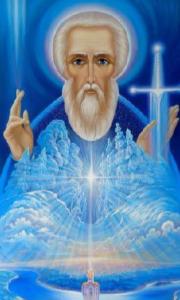 «Как  светило  светлое  воссиял он в стране Русской посреди тьмы и мрака»Епифаний  Премудрый
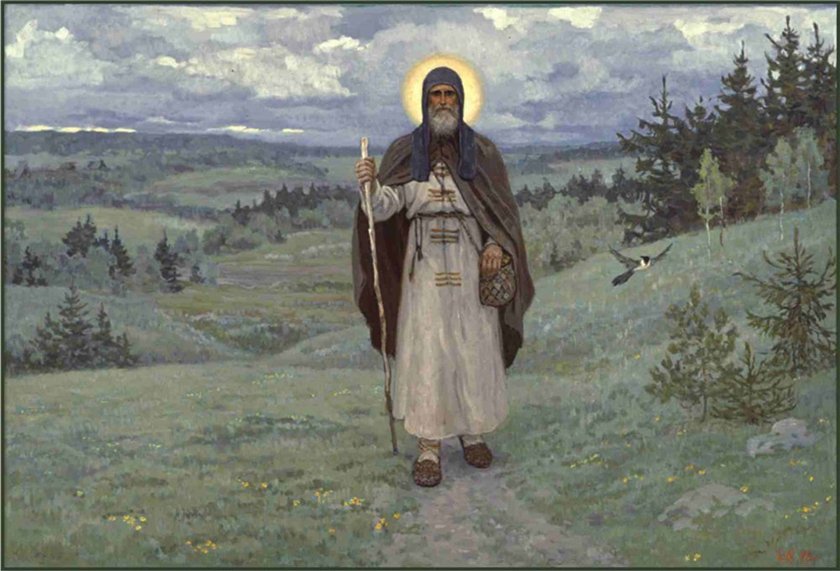 Годы жизни:1314-1392
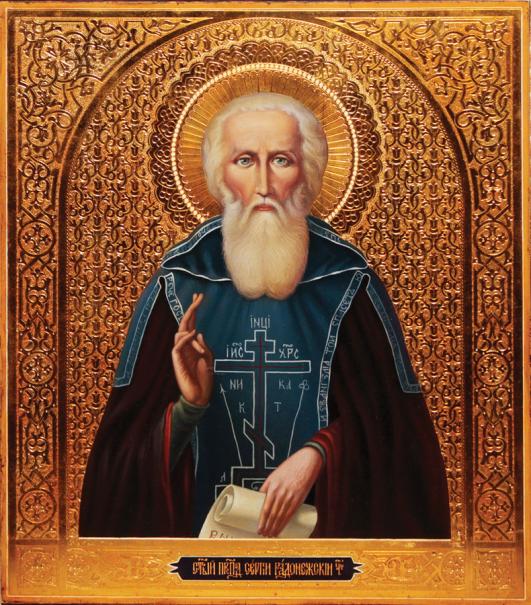 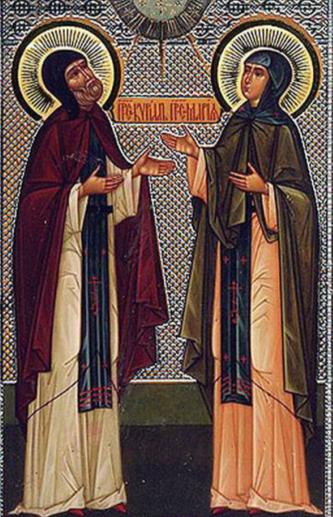 Родители и младенец Варфоломей: 1. Рождение. 2. У колыбели. 3. Крещение. Фрагмент иконы «Сергий Радонежский с житием». Ярославль. Середина XVII в.
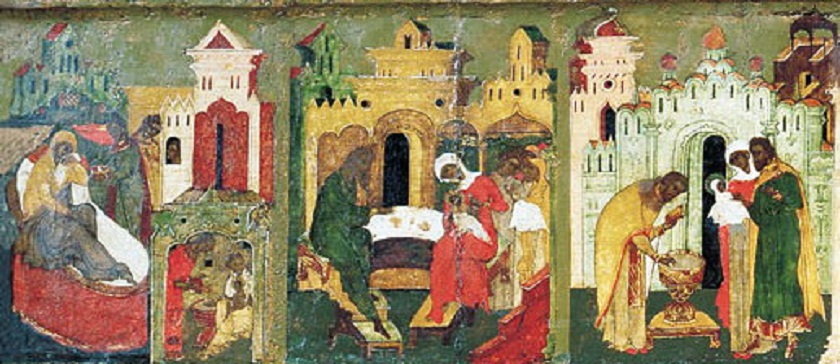 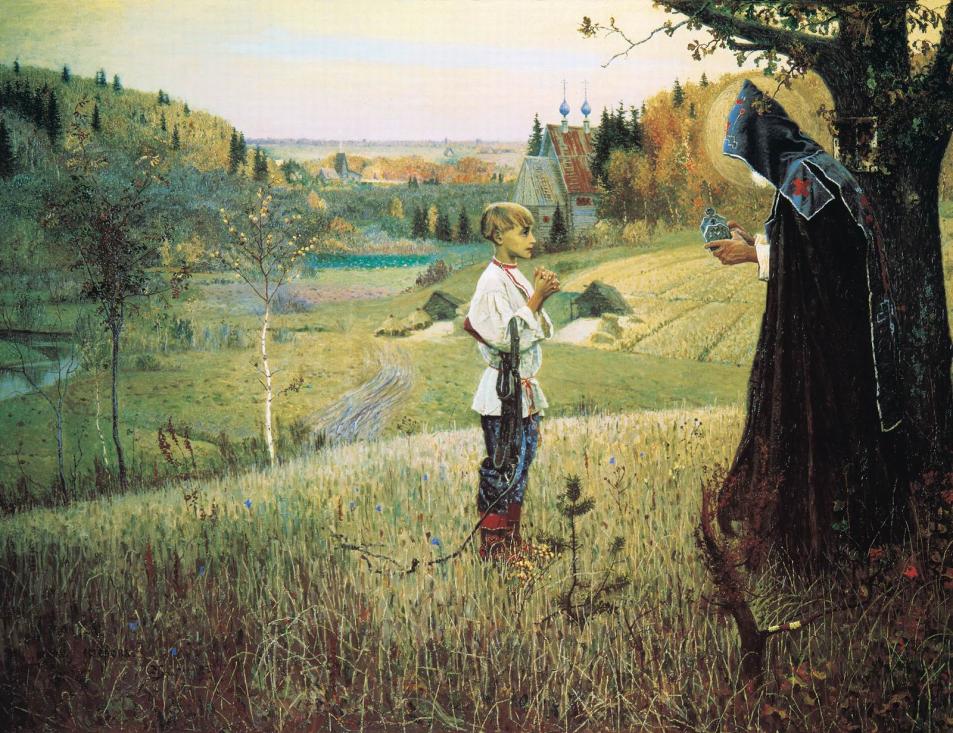 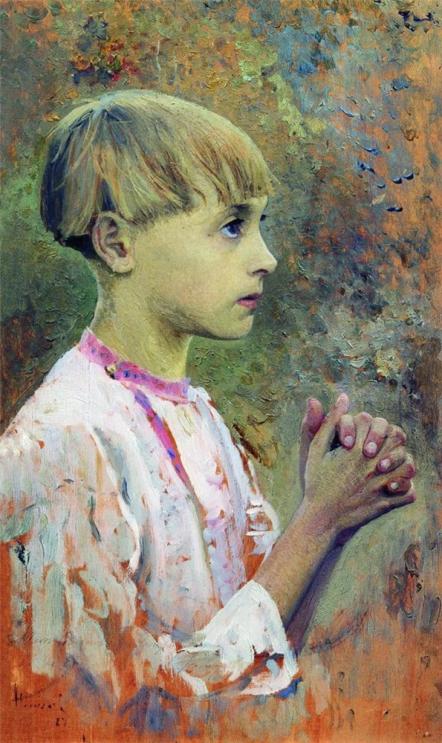 Нестеров Михаил Васильевич.Отрок Варфоломей 1889
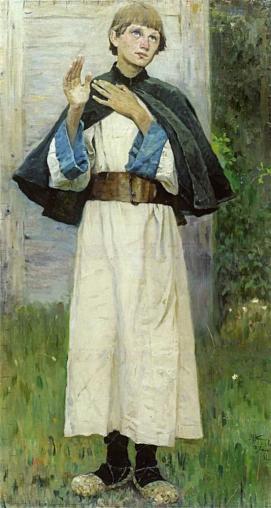 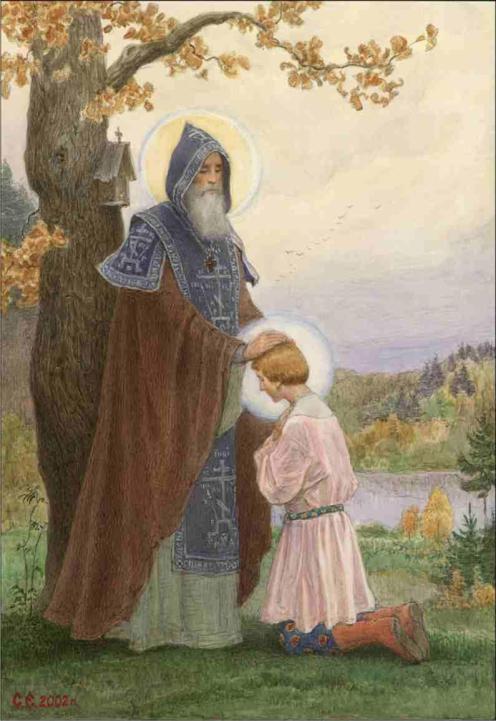 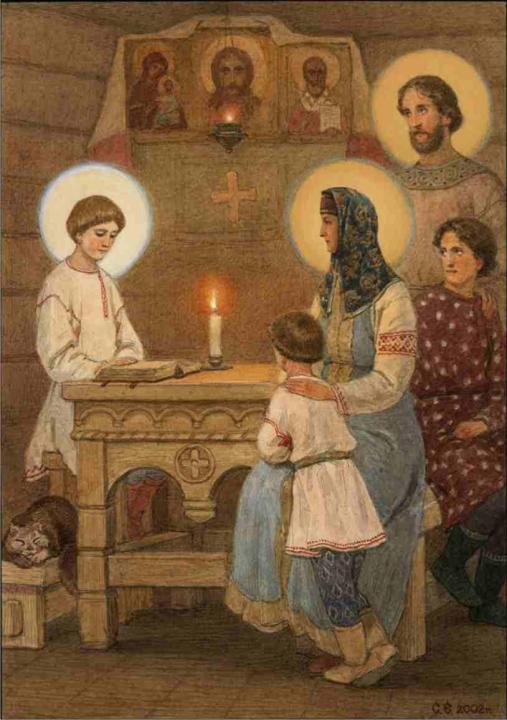 Сергей Ефошкин.Преподобный Сергий. Благословение отрока Варфоломея
Пророчество старца
«знамением истинности моих слов будет для вас то, что после моего ухода отрок будет хорошо знать грамоту и понимать священные книги. И вот второе знамение вам и предсказание — отрок будет велик пред Богом и людьми за свою добродетельную жизнь». 

Сын ваш будет обителью Святой Троицы и многих приведет вслед за собой к пониманию Божественных заповедей.
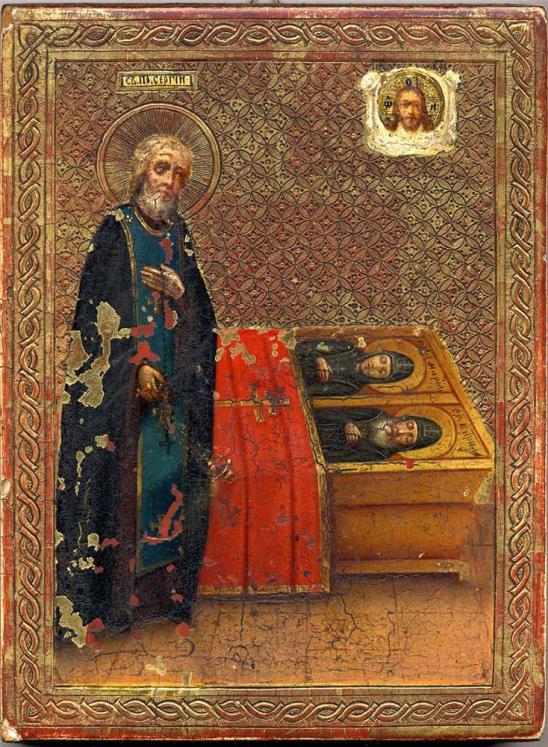 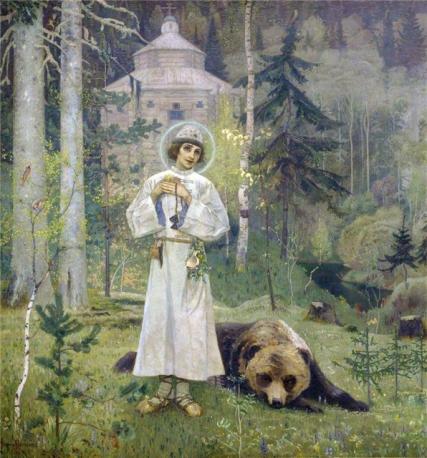 Сергей Ефошкин.Преподобный Сергий. Строительство обители
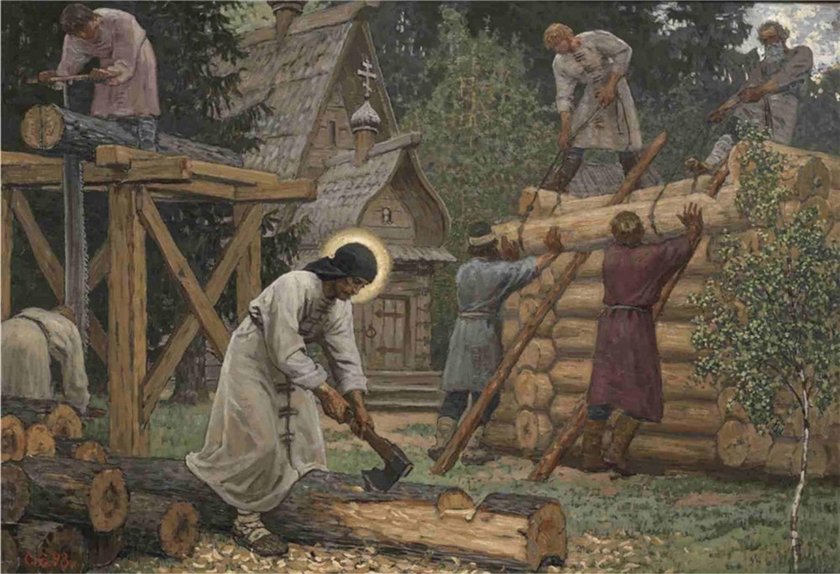 Великие дела Преподобного Сергия Радонежского:
1.Создание и распространение нового типа монастырей.
Введен новый общежительный устав, на который позже перешли все монастыри Руси.
Учениками Преподобного было основано 37 монастырей по всей стране.
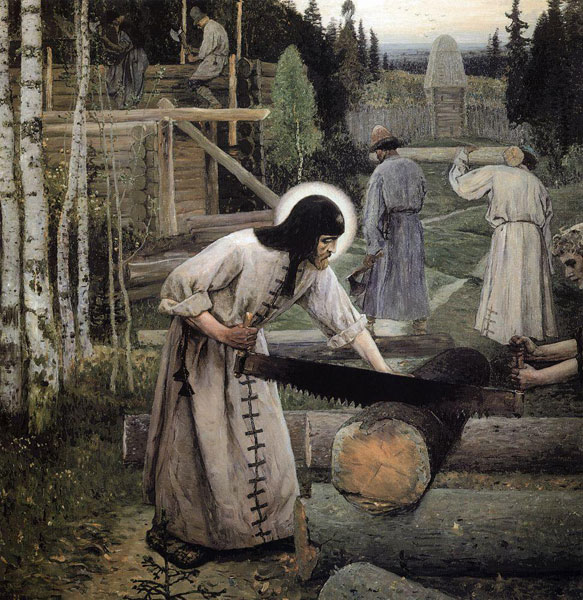 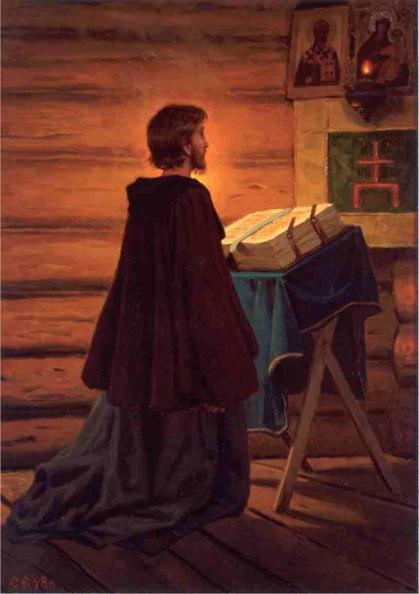 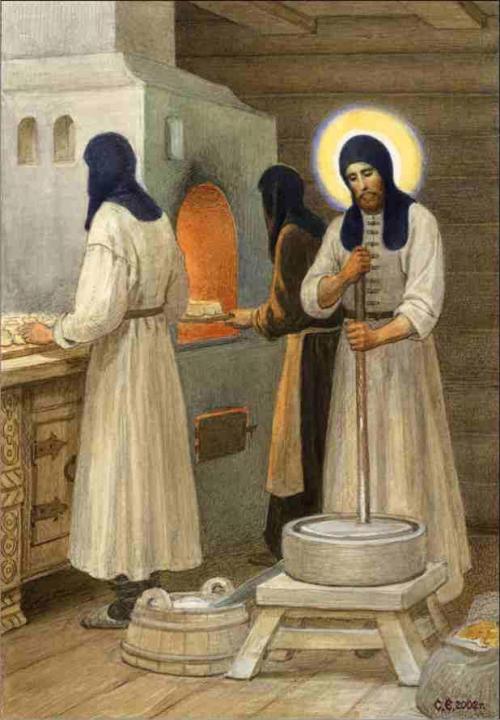 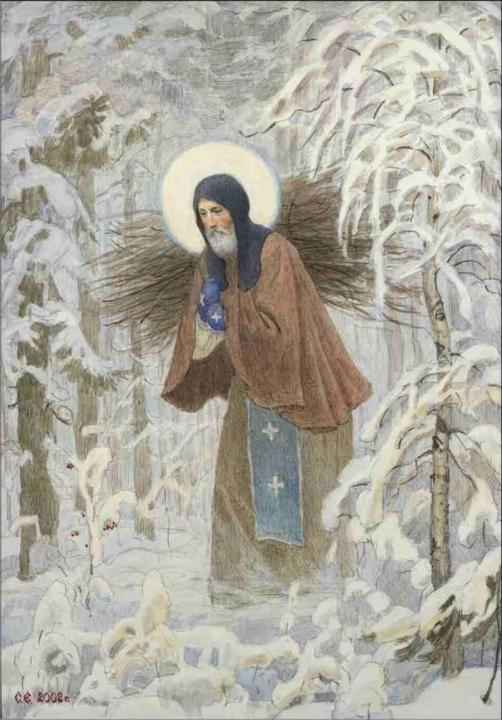 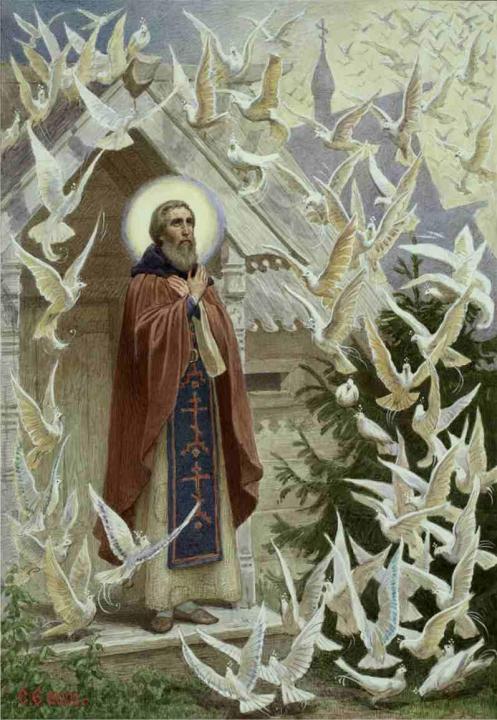 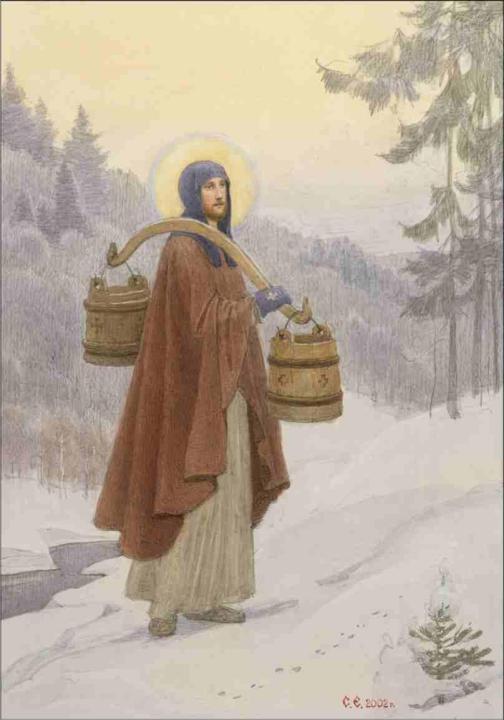 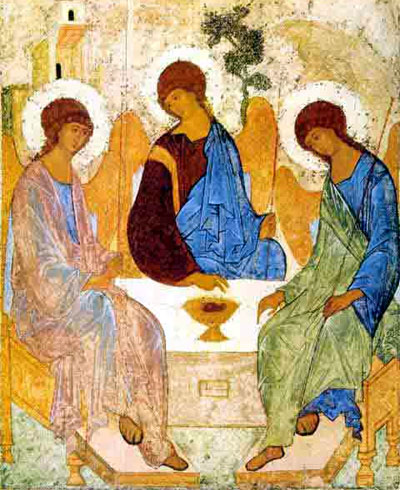 2.Осмысливание и распространение на Руси вероучения о Святой Троице.
Православные иерархи церкви и богословы считают, это  главной исторической заслугой Преподобного. Троичные храмы и введенный с ними праздник Святой Троицы воплощают в себе призыв к единению земли русской. Великий Символ Святой Троицы икона Андрея Рублева, которого называют духовным внуком Преподобного.
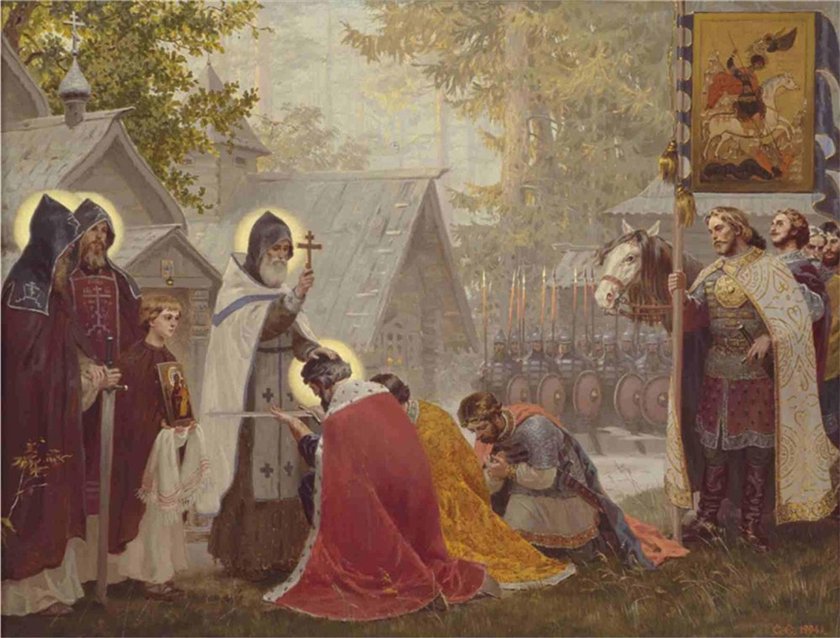 3.Начало освобождения от татаро-монгольского ига.
Первым из русского духовенства смело и открыто поставил задачу освобождения страны от завоевателей. 40 лет настойчиво внушал идею освобождения Руси, поднимал и укреплял самосознание людей. Орда проводила политику разобщенности княжеств, стратегическое  направление деятельности Сергия заключалось в объединении Родины.
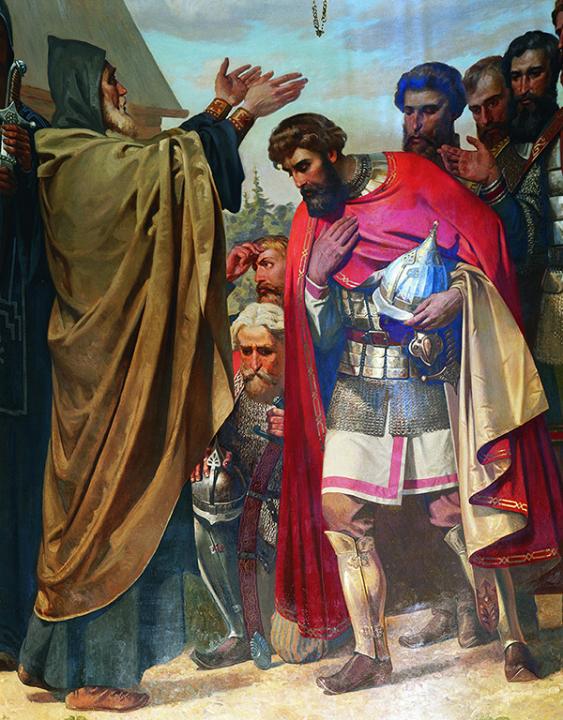 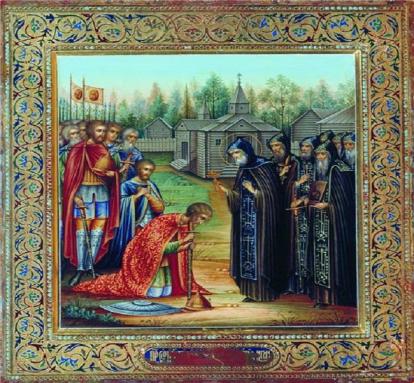 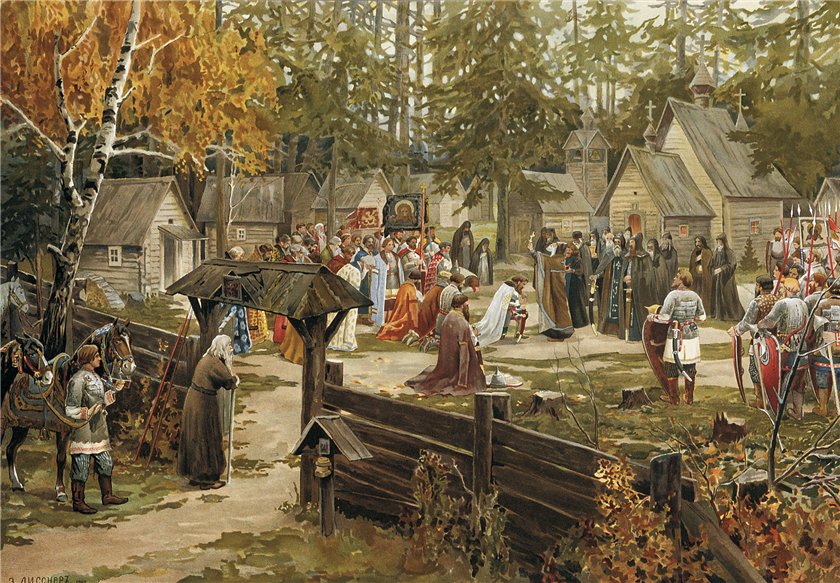 4. Создание духовно-нравственного и культурного центра Руси- Троице – Сергиевой Лавры.
С самого возникновения Троицкая обитель после разорения Киева более всех вобрала в себя культурные и духовные достижения Византии и Эллады. На основании этого фундамента Сергий со своими учениками создал мощный национальный духовный центр, во многом определивший культурное развитие России.
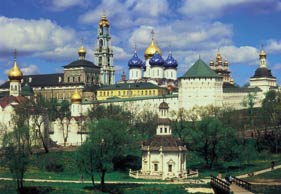 Троице-Сергиева Лавра.
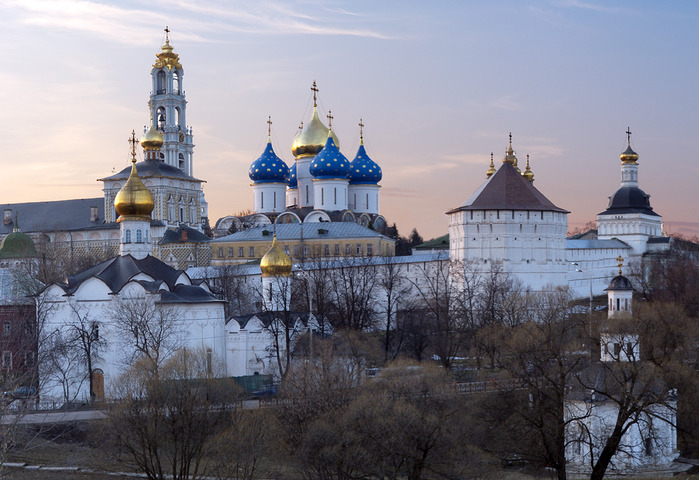 Троице-Сергиева Лавра. Общий вид
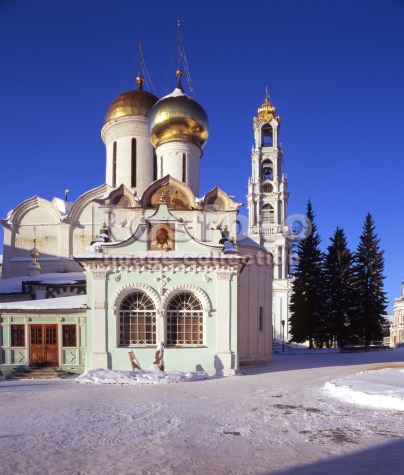 Троице-Сергиева лавра
 Троицкий собор
Троицкий собор
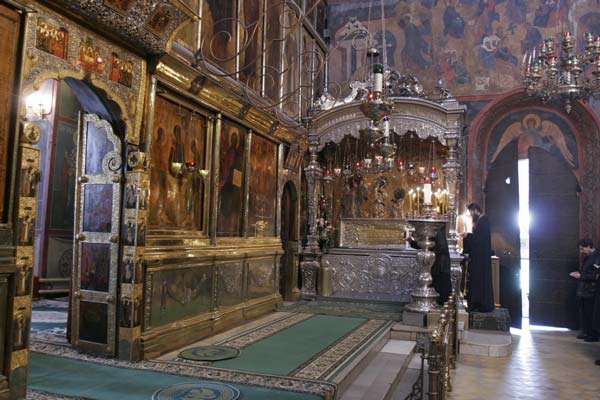 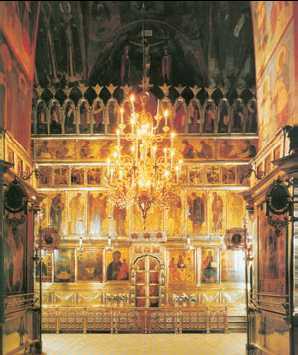 Иконостас Троицкого 
собора. 1420-е г
Успенский собор Троице-Сергиевой лавры
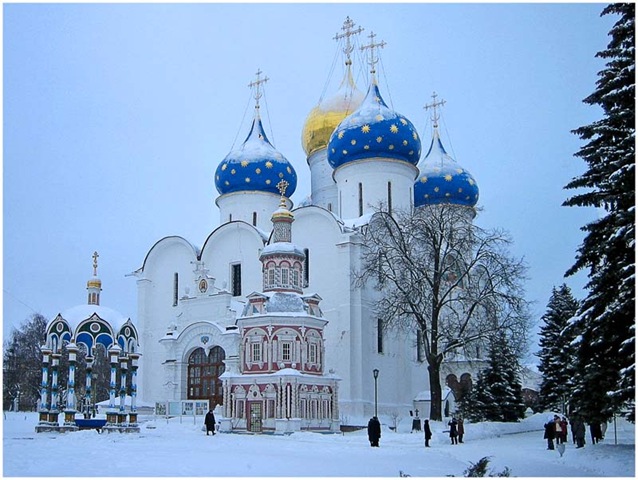 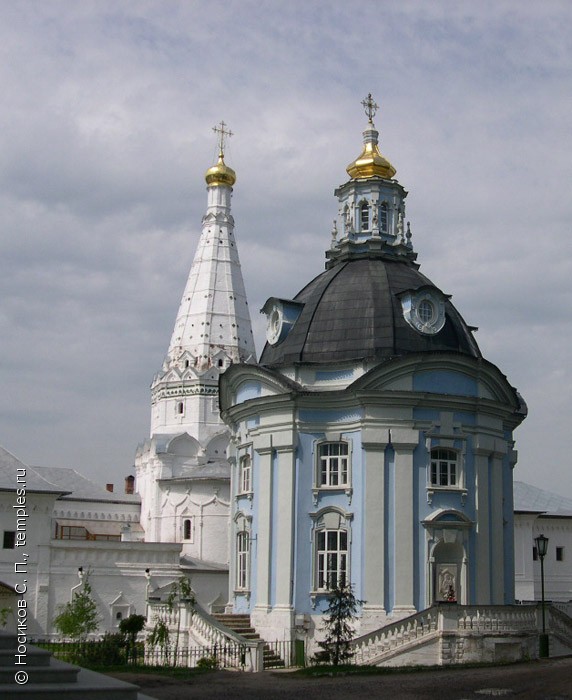 Смоленская церковь. 
Троице-Сергиева Лавра.
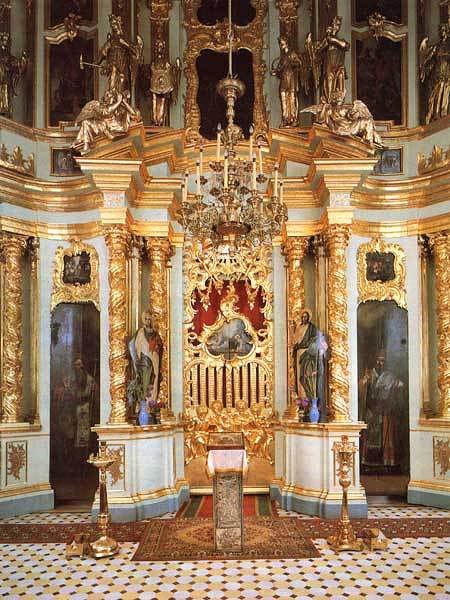 Иконостас церкви Смоленской иконы Божией Матери Троице-Сергиевой лавры
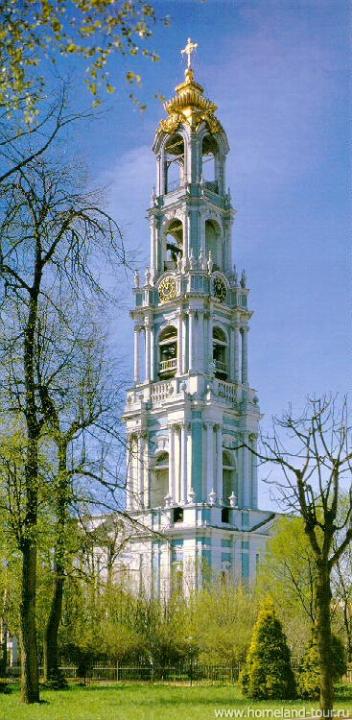 Колокольня Троице-Сергиевой лавры
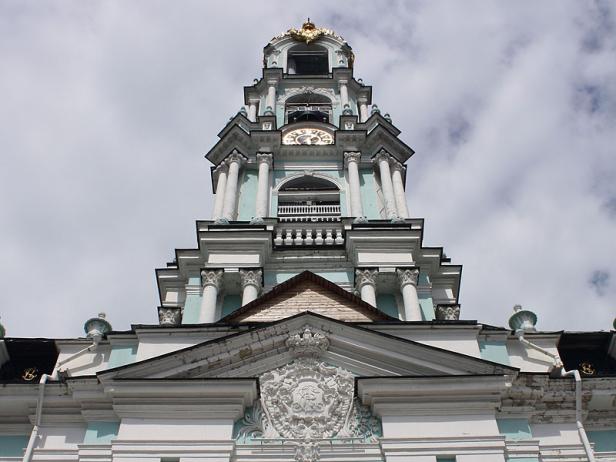 Я побывала в Лавре на Крещенье,
Снега искрились, как века назад.
В январском золотистом освещенье 
Сияла Лавра, словно Божий град.
Я помолилась в Троицком соборе
За Русь святую, за своих детей,
И чудилось мне в тихом стройном хоре
Освобожденье от земных страстей.
Я приложилась к чудотворной раке
Святого Сергия. Небесный аромат
Струился от нее, и таяли во мраке
Огни цветные золотых лампад.
И в этом древнем храме намоленном
Любовь я ощутила и покой,
И старец, сединою убеленный ,
Коснулся сердца ласковой рукой.
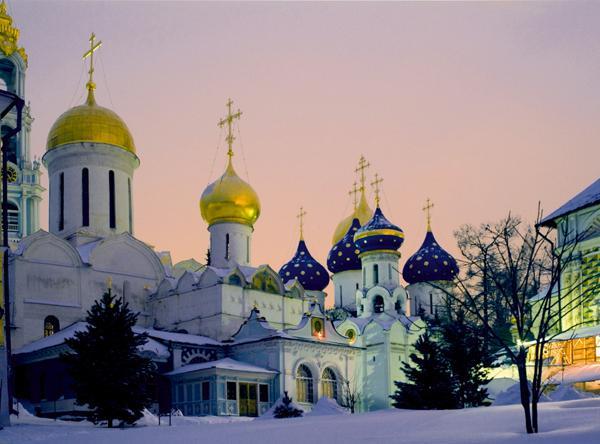 Проиллюстрируйте пословицу примером жизни Преподобного:
1.Кто родителей почитает, тот вовек не погибает.
2.Жить – Богу служить.
3. Послушание паче поста и молитвы.
4. Умный смиряется – глупый надувается.
5. С молитвой на устах, с работою в руках.
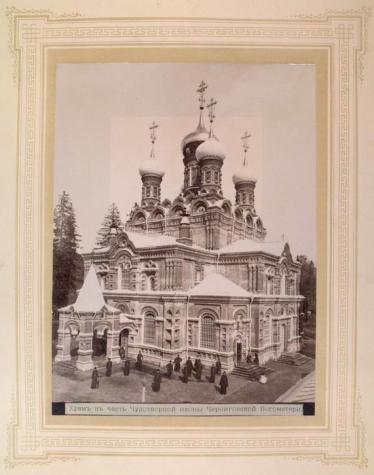 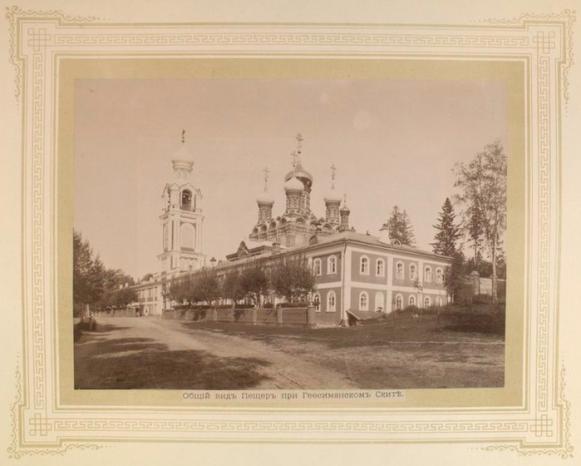 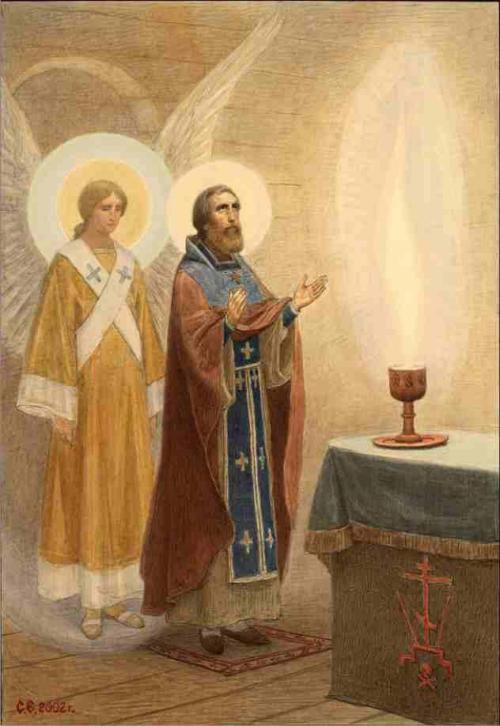 Сергей Ефошкин.
Преподобный Сергий. 
Чудо об освящённом огне и Ангеле Господнем
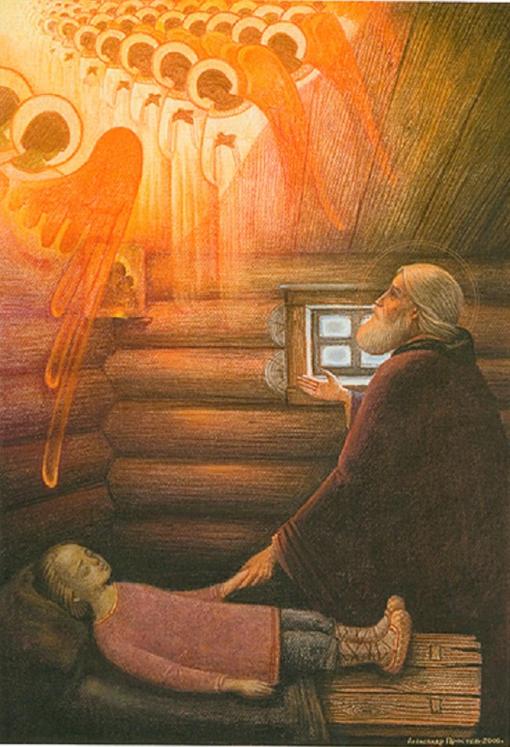 Александр Простев
Чикуньчиков С. Воскрешение отрока преподобным Сергием Радонежским 1999
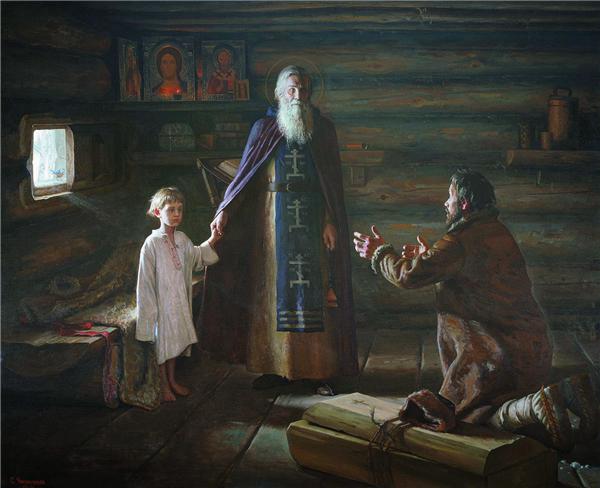 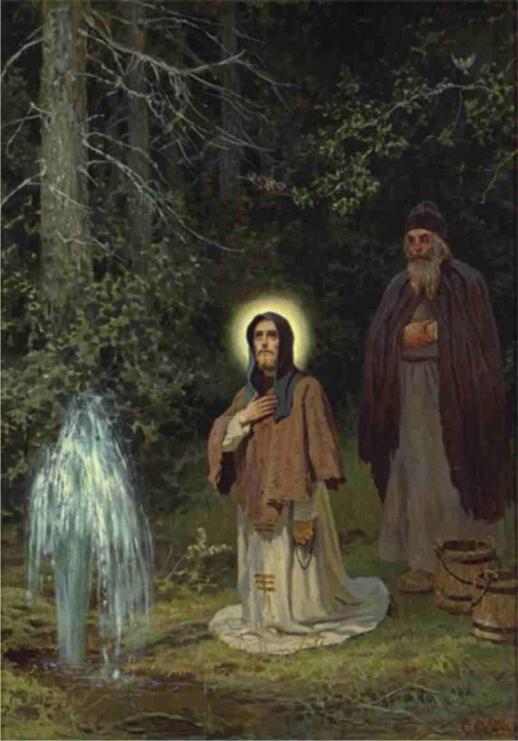 Сергей Ефошкин.Преподобный Сергий. 
Чудо об источнике
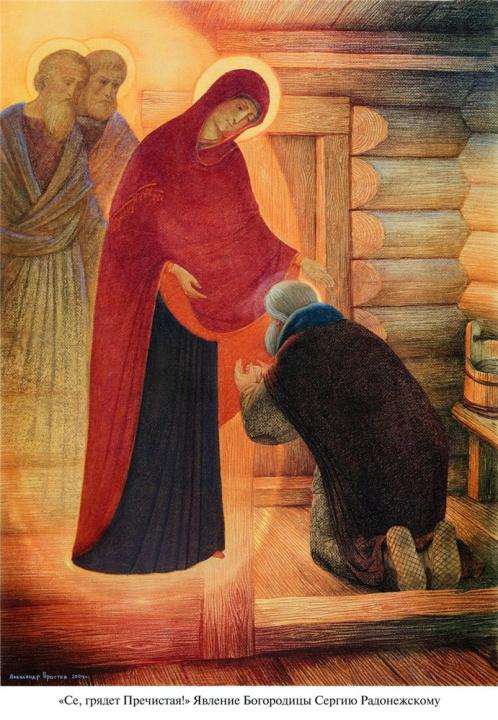 Александр Простев
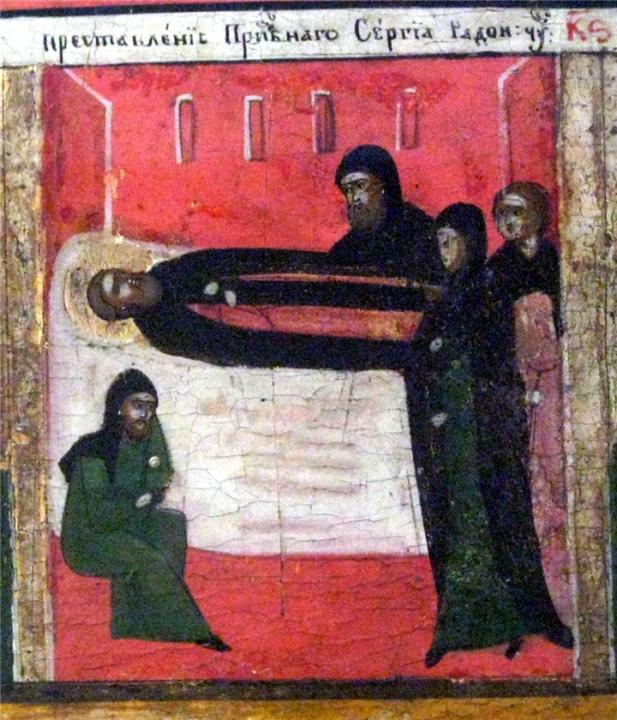 Преставление преподобного Сергия Радонежского
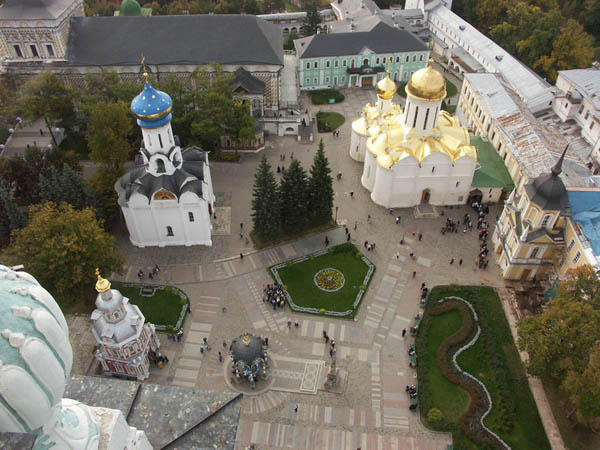 Источники иллюстраций
http://old.glinskie.ru/
http://www.uh-torg.com/?slyxi&gr=2&id=134
http://blog.kp.ru/users/kursov47/post164438419/
http://triinochka.ru/rubric/1778672/page20.html
http://www.b-g.by/ru/41_2011/dates/10347/
http://www.bestpeopleofrussia.ru/